Профилактика туберкулеза
Подготовил:Джанбасаров А.И.
Горяйнов А.С.
Туберкулез так же стар, как и человек
На Руси XIV–ХVIII в туберкулез   называли язвою неисцелимою, 
    злою сухоткой, вековой сухотицей, 
    скорбью чахоточной
В Др. Греции заболевание называли «Фтиза» - истощение
Термин «туберкулез» появился позже, когда был описан «tuberculum» - бугорок, элемент специфического воспаления
Стоимость случая выявленного туберкулеза
Своевременное выявление - 12000 руб ($400) - лечение одного больного
Несвоевременное выявление - 250000 руб ($8300)
Запущенные формы - безвозвратные потери, инвалидность - 1 млн 200 тыс руб ($40000) - казеозная пневмония - 50% смерть, 50% - инвалидность
Профилактика туберкулеза
Предупреждение инфицирования МБТ детей
Туберкулиновая проба, туберкулинодиагностика, tuberculin skin-test, PPD test – метод исследования напряженности иммунитета к возбудителю туберкулеза с помощью оценки реакции на туберкулин (препарат из микобактерий). Есть два варианта туберкулиновой пробы[1]:

Проба Пирке — накожный тест, в котором раствор туберкулина наносится на повреждённую кожу.
Проба Манту — внутрикожный тест, при котором раствор туберкулина вводится внутрикожно.
Привлекательность кожных туберкулиновых тестов определяется простотой их выполнения, низкой стоимостью, доступностью их проведения и учета[2].

Проба Манту является мерой риска туберкулёза в будущем, показывает уровень гиперчувствительности к туберкулину, но не сообщает о напряжённости иммунитета к туберкулёзу. (Нет никакой корреляции между размерами папулы и наличием активного туберкулёза, также нет корреляции размера папулы со степенью защиты от туберкулёза после вакцинации БЦЖ.) В популяции 2% людей нечувствительны к туберкулину










Предупреждение возникновения заболеваний вторичным туберкулезом у инфицированных лиц

Проведение  в масштабах государства экономических и гигиенических мероприятий (оздоровление окружающей среды, улучшение материального благосостояния населения, питания, жилищно-бытовых условий, условий труда, культивирование и создание условий для здорового образа жизни)
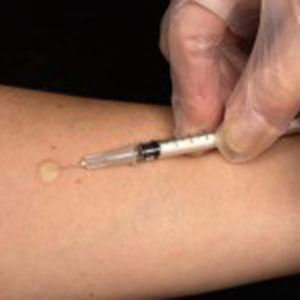 Предупреждение возникновения заболеваний вторичным туберкулезом у инфицированных лиц
Флюорография ежегодно проводимая в поликлиникой, позволяет выявить туберкулез на ранних стадиях














Проведение  в масштабах государства экономических и гигиенических мероприятий (оздоровление окружающей среды, улучшение материального благосостояния населения, питания, жилищно-бытовых условий, условий труда, культивирование и создание условий для здорового образа жизни)
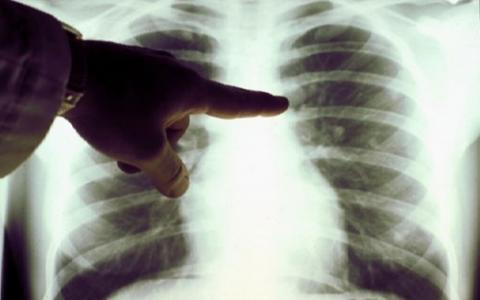 Профилактика туберкулеза
Вторая группа мероприятий направлена на уменьшение резервуара туберкулезной инфекции и включает
Ранее выявление больных
Лечение больных
Проведение санитарно-гигиенических и противоэпидемических мероприятий в очагах туберкулеза по месту жительства, работы и обучения больных
Санитарно-ветеринарные меры
Профилактика туберкулеза
Все очаги туберкулеза по степени эпидемиологической опасности делятся на 3 группы: опасные, менее опасные и благополучные
Комплекс противоэпидемических мероприятий
Обязательная госпитализация больного после установления диагноза и его лечение до получения стойкой ремиссии

Проведение заключительной, а в последствии текущей  дезинфекции

Систематическое, длительное обследование лиц - контактных с больным

Вакцинация, ревакцинация и изоляция контактных

Химиопрофилактика контактных

Обучение санитарно-гигиеническим навыкам больного и его родственников
Профилактика туберкулеза
Комплекс противоэпидемических мероприятий проводится и по месту работы больных

Важным мероприятием является недопущение к работе больных - работников детских учреждений, общественного питания и пищевой промышленности, аптек, фармзаводов, водопроводных сооружений, работников сферы коммунальных услуг, транспорта, медицинских учреждений
Профилактика туберкулеза
Санитарно-эпидемиологические правила
СП 3.1.1295-03

Постановление Главного государственного санитарного врача РФ от 22.04.03 г № 62

Зарегистрировано в Минюсте РФ 08.05.03 
    № 4523
СП 3.1.1295-03
XIII. Гигиеническое воспитание и обучение населения мерам профилактики туберкулеза
СП 3.1.1295-03
13.1. Гигиеническое воспитание и обучение населения осуществляют в процессе воспитания и обучения в дошкольных и других образовательных организациях, а также при про профессиональной гигиенической подготовке и аттестации должностных лиц и работников
СП 3.1.1295-03
13.2. Координацию и руководство гигиеническим воспитанием и обучением населения мерам личной и общественной профилактики туберкулеза осуществляют органы и учреждения государственной санитарно-эпидемиологической службы
СП 3.1.1295-03
13.3. В целях гигиенического воспитания и обучения населения используют СМИ (местная печать, радио, телевидение и т.д.), а также сотрудничают с общественными и культурно-просветительными организациями
В очаге
Детально оцениваются условия быта
Уровень санитарно-гигиенических навыков членов семьи и контактных
Проводится беседа
      о состоянии их здоровья, 
      о сроках и содержании обследования
      о характере дальнейшего наблюдения
 Обсуждается план оздоровительных мероприятий
Хроническое течение инфекционного процесса при туберкулезе сопровождается непрерывным или перемежающимся выделением во внешнюю среду возбудителя, который обладает высокой устойчивостью во внешней среде.
Основным средством, направленным на разрыв  механизма передачи возбудителя, является дезинфекция
Дезсредства для проведения текущей дезинфекции в очаге и плевательницы для сбора мокроты больной или лица, с ним проживающие, получают в диспансере
Больной и лица, с ним проживающие должны знать
Характер и особенности заболевания, возможности его распространения
Степень риска для окружающих
Характер и длительность лечения больного
Сроки, место и возможности его изоляции
Сроки проведения заключительной дезинфекции
Больной и лица, с ним проживающие, должны знать
Меры текущей дезинфекции
Сроки и процедура обследования контактных
Профилактические мероприятия в группе контактных:
       ревакцинация БЦЖ
       превентивная терапия
       изоляция детей и подростков в санаторные или               оздоровительные учреждения
       улучшение жилищно - бытовых условий
Содержание обследования, бесед и рекомендаций должно обязательно отвечать требованиям медицинской этики
Профилактические мероприятия в очаге
Необходимо ограничить число предметов повседневного пользования (убирают ковры, оставляют вещи, легко поддающиеся очистке и обеззараживанию
Мягкую мебель закрывают чехлами
Кровать больного устанавливают на расстоянии не менее 0,5 м от стены, не менее 1,5 м от кроватей членов семьи
Профилактические мероприятия в очаге
При уборке помещения и обеззараживании посуды и вещей родственники должны одевать специально выделенную одежду, косынку, перчатки
При смене белья - надевать маску из 4-х слоев марли
Профилактические мероприятия в очаге
Посуда больного сначала обеззараживается в дезрастворе, затем моется в проточной воде

Грязное белье больного, спецодежду хранят отдельно в закрытой таре и обеззараживают

Квартиру ежедневно убирают с дезсредствами при открытых дверях и окнах

Предметы ухода за больным и уборочный инвентарь обеззараживают после каждого использования